2021 Freestanding Ambulatory Surgical Facility (FASF) Survey Webinar
Maryland Health Care Commission
July 28, 2022
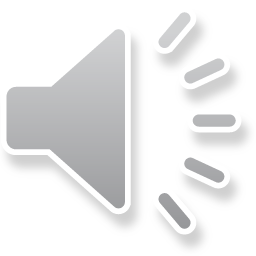 Overview
Commission’s authority to collect data
COMAR 10.24.04

How the data is used
Planning for Certificate of Need (CON)
Quality Reporting Consumer Website
https://healthcarequality.mhcc.maryland.gov/
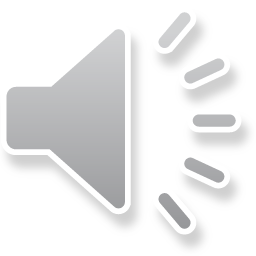 2
2021 Survey Updates
The New
The Familiar
The survey is set with pre-populated data from your previous submission 
The survey application has software checks which ensure the appropriate information is provided and required fields are completed
You can complete the survey at your pace by moving from section to section
You can reset your password without the administrator’s assistance
You can upload a pre-filled Excel file to submit data for the CPT and ZIP code sections
You can make updates to entered data on the CPT and ZIP code sections
We're continuously looking for ways to improve the survey. Please email us with your feedback or suggestions
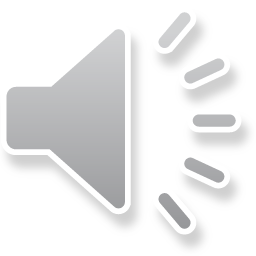 3
Survey Demonstration
https://mhcc.maryland.gov/surveys/amsurg_surv_2021/login
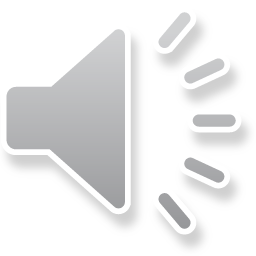 4
Next Steps
Timeline
2021 survey available on August 8, 2022
Logon information will be sent electronically via email (August 8, 2022)
The survey closes in 45 days (October 7, 2022)
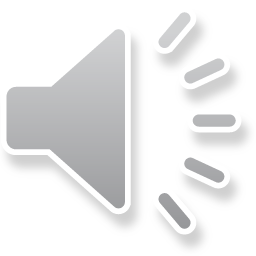 5
Resources
MHCC’s Maryland Quality Reporting - Consumer Website
https://healthcarequality.mhcc.maryland.gov/Login

Survey’s Instructional Technical Guide
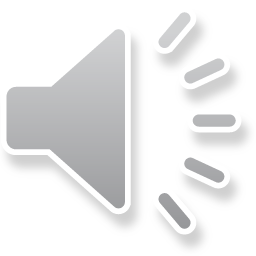 6
Contact
For questions about the survey contact: 
Mariama (Gondo) Simmons, MPH
Chief, Outpatient Quality Reporting Initiatives
mariama.simmons@maryland.gov
(410) 764-3377
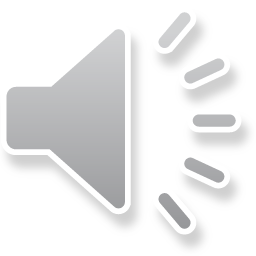 7